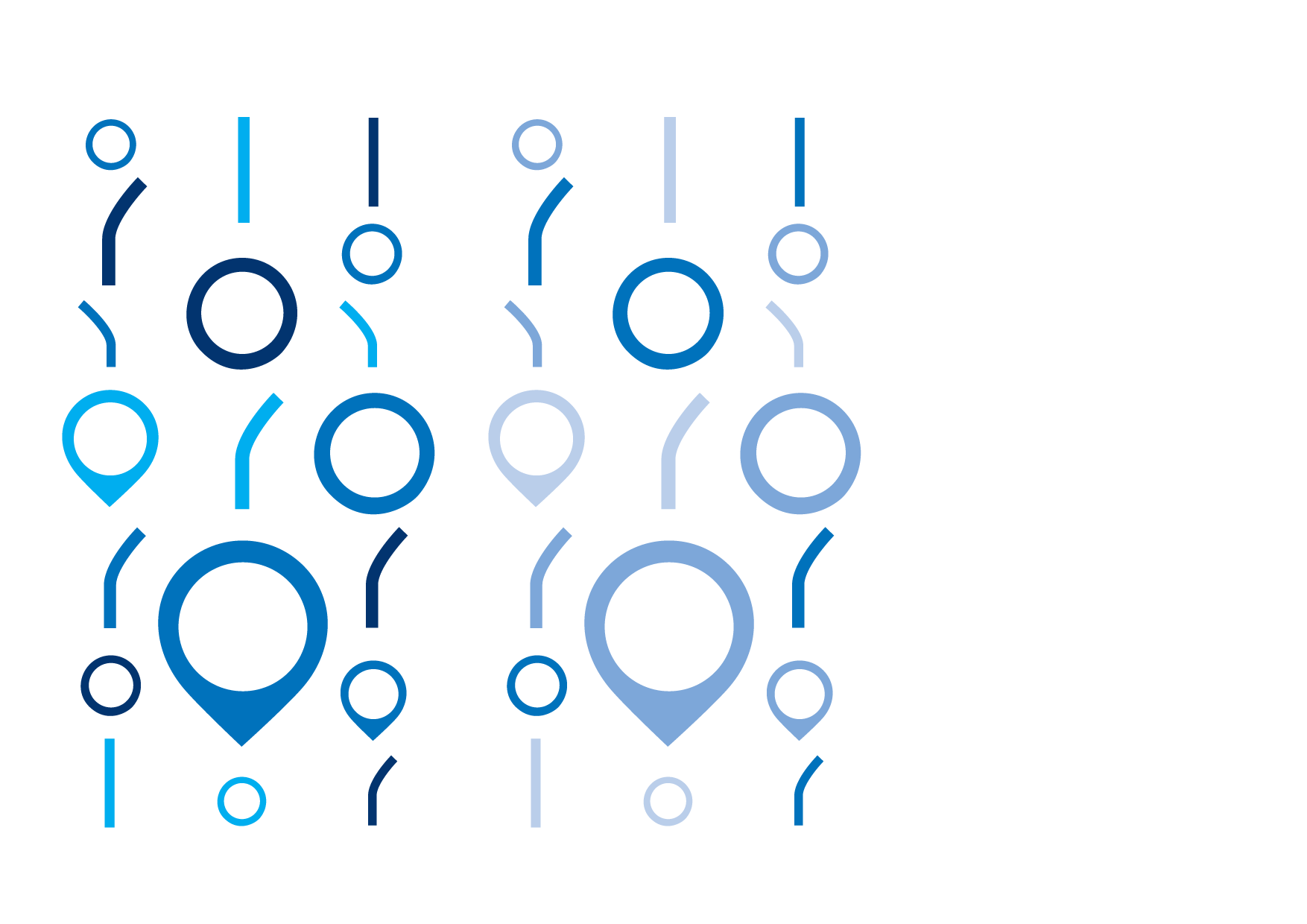 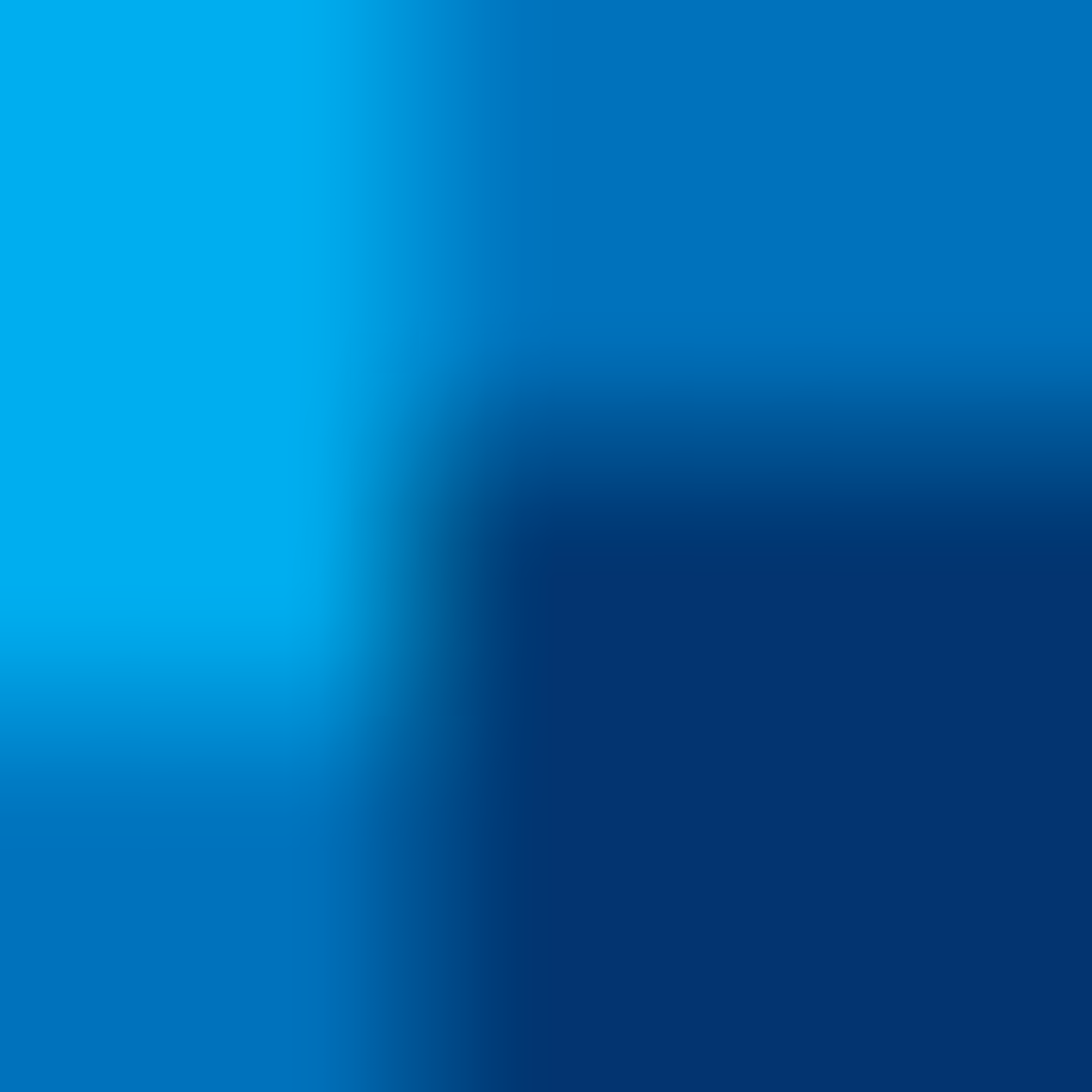 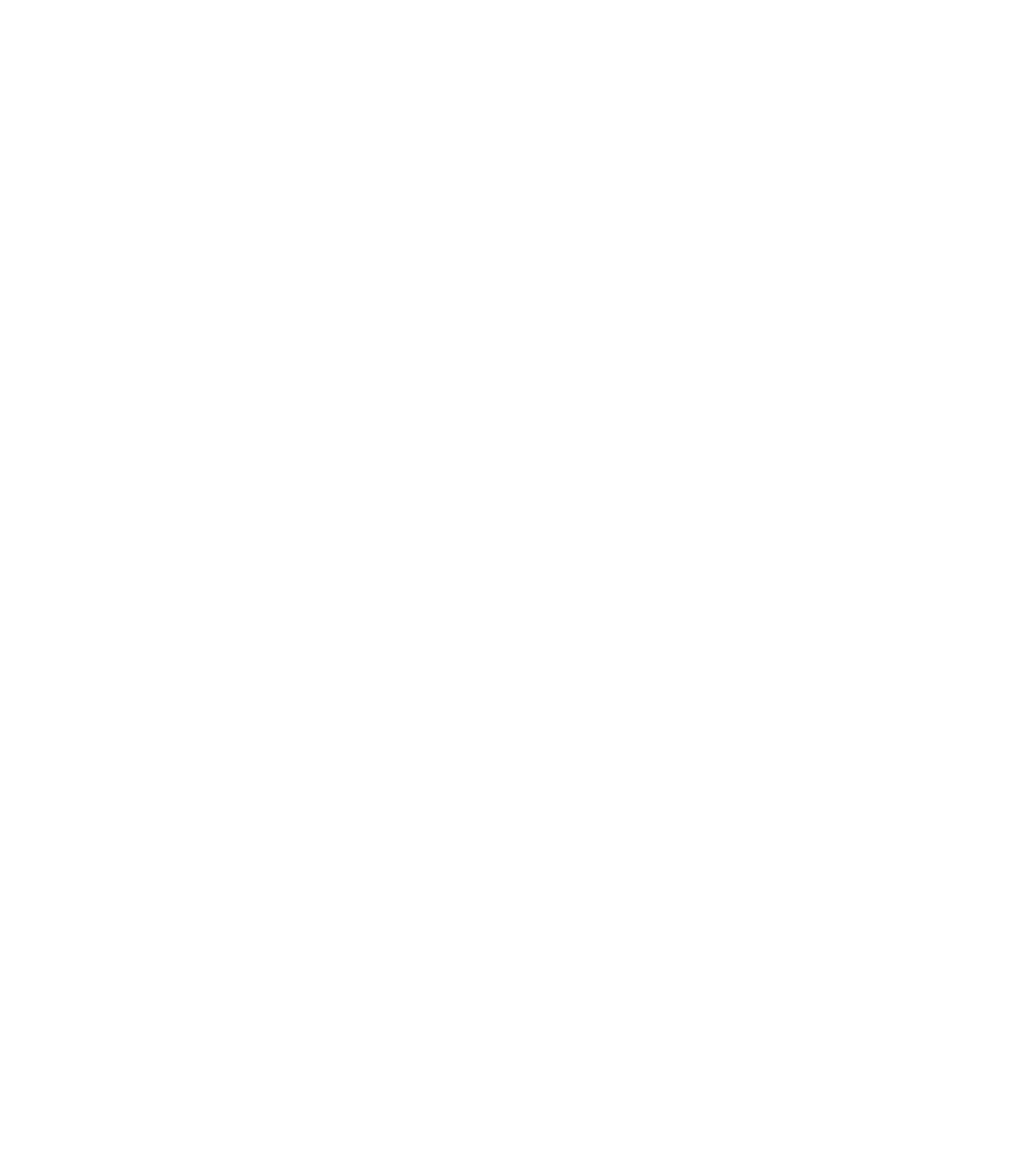 О методических рекомендациях Минпросвещения России по созданию и функционированию Школьных Кванториумов, Центров «Точка Роста», Центров «IT-куб»
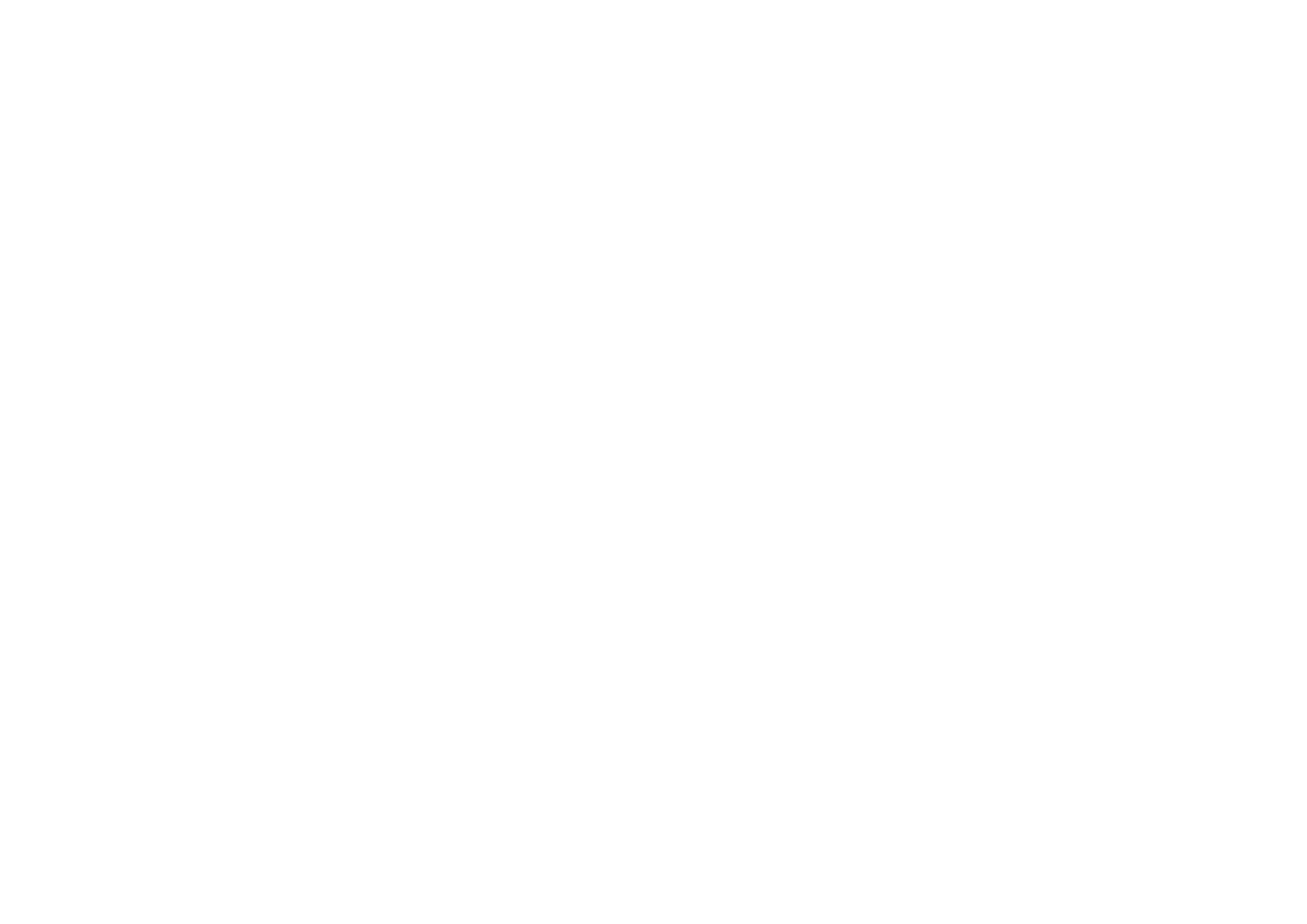 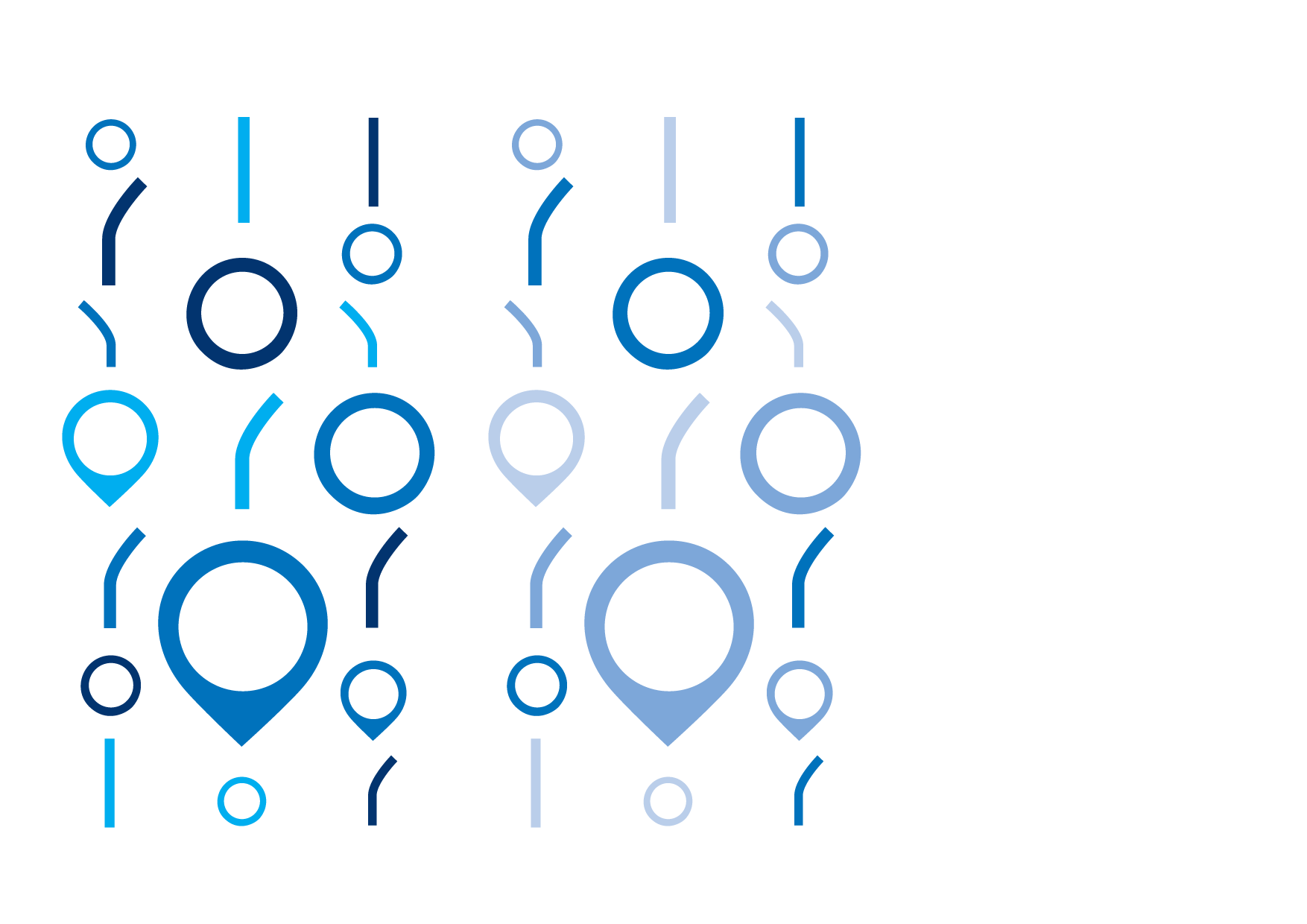 Методические рекомендации по созданию и функционированию Центров «Точка роста», Центров «IT-куб», Школьных Кванториумов
Определяют единые организационные и методические условия создания и общие подходы к функционированию Центров «Точка роста», Центров «IT-куб», Школьных Кванториумов
Минимальные требованияк формированию условий для создания центров, оснащению оборудованием, направленностям образовательных программ, организации учебного процесса
Порядок создания, в том числе с точки зрения нормативных документов и базового комплекса мер (дорожной карты)
Мониторинг и контроль реализации мероприятий по созданию и функционированию центров, индикаторы, отчетность
Организационно-методическое сопровождение мероприятийКлючевые направления поддержки создаваемых центров, использования созданной ранее в рамках национального проекта «Образование» инфраструктуры, сопровождения педагогов
Центры образования естественно-научной и технологической направленностей в общеобразовательных организациях, расположенных в сельской местности и малых городах (Центры «Точка роста»)
1
Совершенствование условий для повышения качества общего образования в общеобразовательных организациях, расположенных в сельской местности и малых городах 
Расширение возможностей обучающихся в освоении учебных предметов естественно-научной и технологической направленностей 
Практическая отработка учебного материала по учебным предметам «Физика», «Химия», «Биология»
Повышение охвата обучающихся общеобразовательных организаций сельской местности и малых городов образовательными программами общего и дополнительного образования естественно-научной и технологической направленностей на современном оборудовании
2
3
4
Центры «Точка роста»: первоочередные действия на уровне субъекта Российской Федерации
Координация работы
Определение зон 
ответственности
Формирование перечня оборудования
Закрепление ответственного лица, определение перечня организаций и целевых показателей
Определение регионального координатора мероприятия и дорожной карты
Подготовка и согласование инфраструктурных листов с Федеральным оператором
Согласование с инфраструктурных листов Центров «Точка роста» в соответствии с регламентом Федерального оператора и утверждение инфраструктурных листов по итогам согласования
Субъект Российской Федерации определяет распорядительным актом орган исполнительной власти, ответственный за реализацию мероприятий по созданию Центров «Точка роста», и дорожную карту
Распорядительным актом регионального координатора утверждается ответственный из числа сотрудников РОИВ (РВПО), перечень организаций, на базе которых создаются Центры «Точка роста», минимальные показатели функционирования
Центры «Точка роста»: категории общеобразовательных организаций
Малокомплектной общеобразовательной организацией (в рамках реализации мероприятий по созданию и функционированию центров естественно-научной и технологической направленностей «Точка роста») признается общеобразовательная организация, численность классов-комплектов в каждой из параллелей которой составляет не более 1 единицы*. 

* Категория общеобразовательной организации определяет комплектность перечня оборудования, расходных материалов, средств обучения и воспитания (объем единиц средств обучения и воспитания для малокомплектных общеобразовательных организаций представляется в меньшем количестве)
Центры «Точка роста»: помещения и оборудование
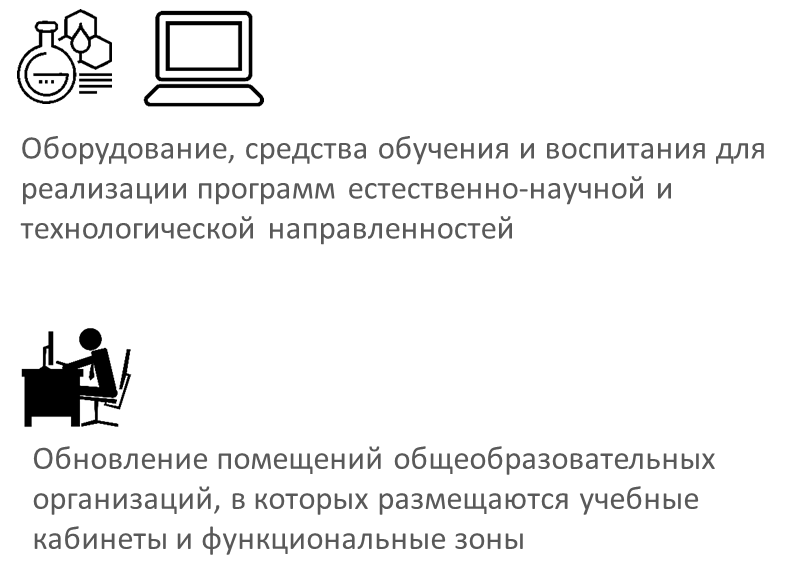 Широкий спектр способов и методов применения оборудования в учебном процессе, внеурочной деятельности, дополнительном образовании 
Использование учебных кабинетов физики, химии, биологии
Использование пространств для проектной деятельности и дополнительного образования
Центры «Точка роста»: уровень общеобразовательной организации
О создании Центра «Точка роста»
О назначении куратора, ответственного за функционирование и развитие Центра «Точка роста»
Об утверждении Положения о Центре «Точка роста»
Локальные акты
Создание раздела на сайте общеобразовательной организации «Центр «Точка роста»
Наличие информации об образовательных программах, оборудовании, плане работы, режиме занятий и пр.
Публикация сведений о функционировании Центра «Точка роста», в том числе о проводимых мероприятиях
Информационная открытость
Центры «Точка роста»: организационно-методическое сопровождение
Тематические вебинарыдля региональных координаторов, педагогов и руководителей Центров «Точка роста»
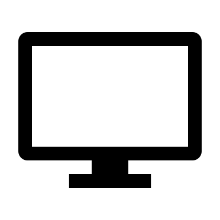 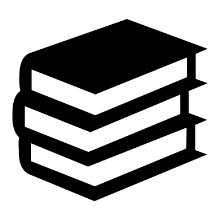 Методические материалыФедерального оператора
Школьные Кванториумы – ресурс проектной деятельности обучающихся центров «Точка роста»
Использование инфраструктуры, созданной в рамках НПО для сопровождения Центров «Точка роста»
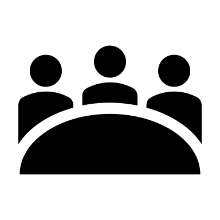 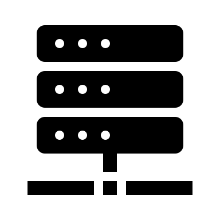 Информационная поддержка мероприятий с участием центров «Точка роста»
Проведение образовательных мероприятий для обучающихся и педагогов
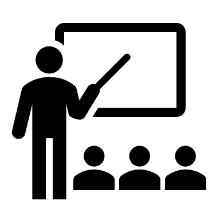 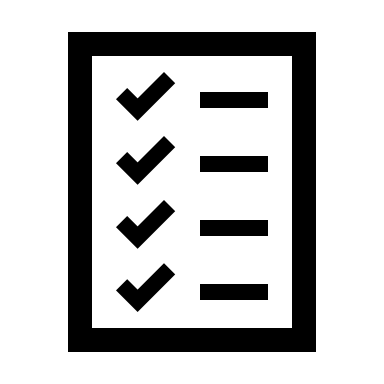 Центры «Точка роста»: показатели функционирования
Численность обучающихся общеобразовательной организации, осваивающих два и более учебных предмета  из числа предметных областей «Естественнонаучные предметы»,  «Естественные науки», «Математика и информатика», «Обществознание и естествознание», «Технология» и (или) курсы внеурочной деятельности  общеинтеллектуальной направленности с использованием средств обучения и воспитания Центра «Точка роста» (человек) 
Численность обучающихся общеобразовательной организации, осваивающих дополнительные общеобразовательные программы технической и естественнонаучной направленности с использованием средств обучения и воспитания Центра «Точка роста» (человек);
Доля педагогических работников центра «Точка роста», прошедших обучение по программам из реестра программ повышения квалификации федерального оператора (%).